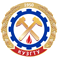 Кузбасский государственный технический университет имени Т.Ф. ГорбачеваФилиал КузГТУ в г. Белово
Гигиеническая оценка «тяжесть труда» студента среднего профессионального образования филиала КузГТУ в г.Белово.
Кадырова Замира Захиджоновна
Студентка группы ТБб-205
Научный руководитель: Законнова Л.И., д.б.н.
Цель - исследовать гигиеническую оценку производственного фактора «тяжесть труда» на рабочем месте у студентов.
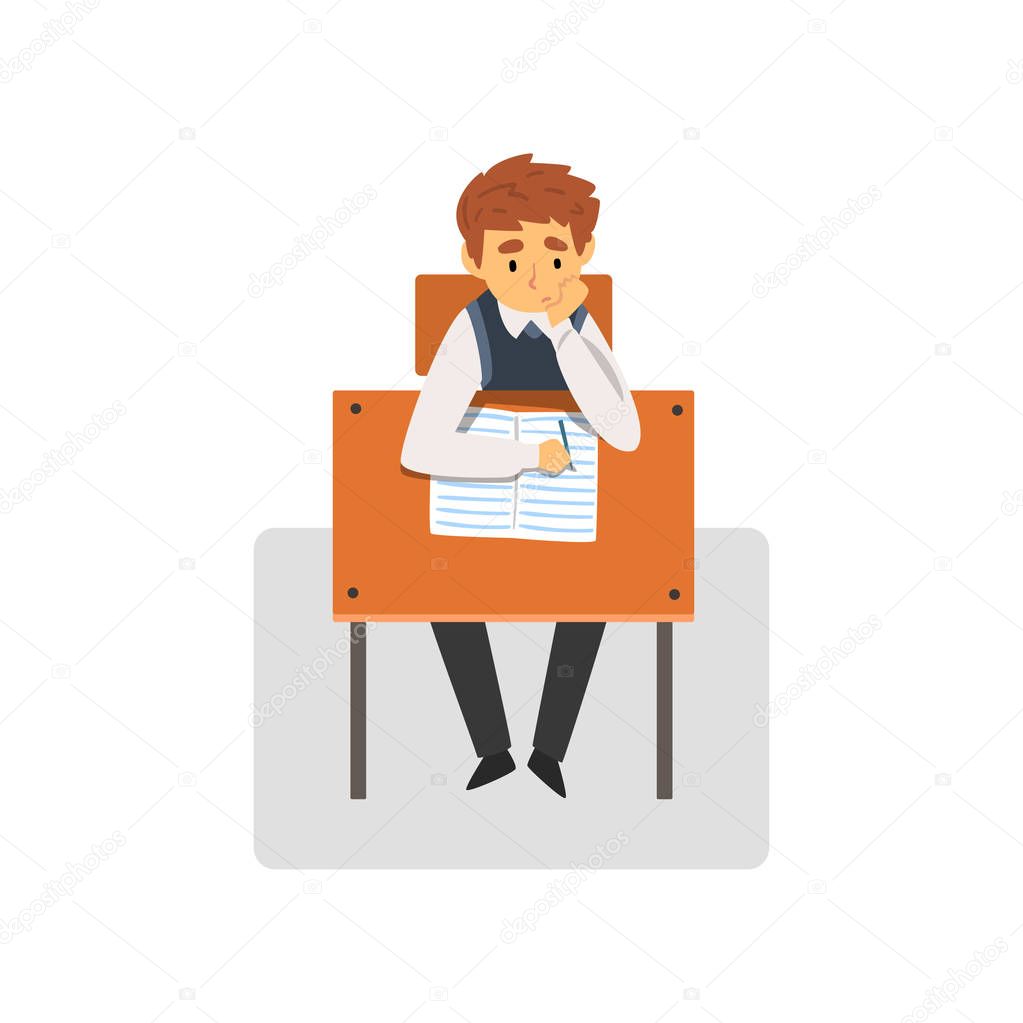 Рисунок 1- Уровни воздействия на человека
Рисунок 2 - Классификация условий труда.
Рисунок 3 - Рабочая поза.
Физическая динамическая нагрузка:
Общая масса за учебный день составила от 0,5 до 3,5 кг. Суммарный путь с грузом(рюкзак) 500 до 11000 метров у студентов.  В среднем физическая динамическая нагрузка у студентов за учебный день составляет 7922 кг·м.
Стереотипные рабочие движения:
Так как локальные движения выполняются в быстром темпе, количество за учебный день составляет от 900 до 25000 движений, а региональные рабочие движения выполняются в медленном темпе, количество составляет от 20 до 30 движений у студентов.
Выводы
1. Большинство студентов считают уровень воздействия фактора обучения в филиале комфортным 60%, 30%- относительно дискомфортные условия, а малочисленная группа 10%- экстремальным условием.
2. По условию труда 56% студентов считают оптимальным, остальные 44% допустимым.
3. Большинство Рабочую позу считают неудобной, фиксированной, меньшая часть студентов свободной и вынужденной.
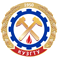 Кузбасский государственный технический университет имени Т.Ф. ГорбачеваФилиал КузГТУ в г. Белово
Исследование логического мышления и объёмов памяти при механическом и логическом запоминании у студентов
Кадырова Замира Захиджоновна
Студентка группы ТБб-205
Научный руководитель: Законнова Л.И., д.б.н.